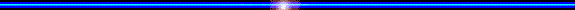 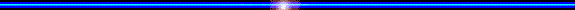 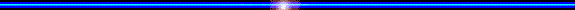 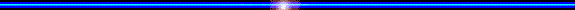 С.Нұрмағамбетов атындағы №72  жалпы  орта білім беретін  мектеп
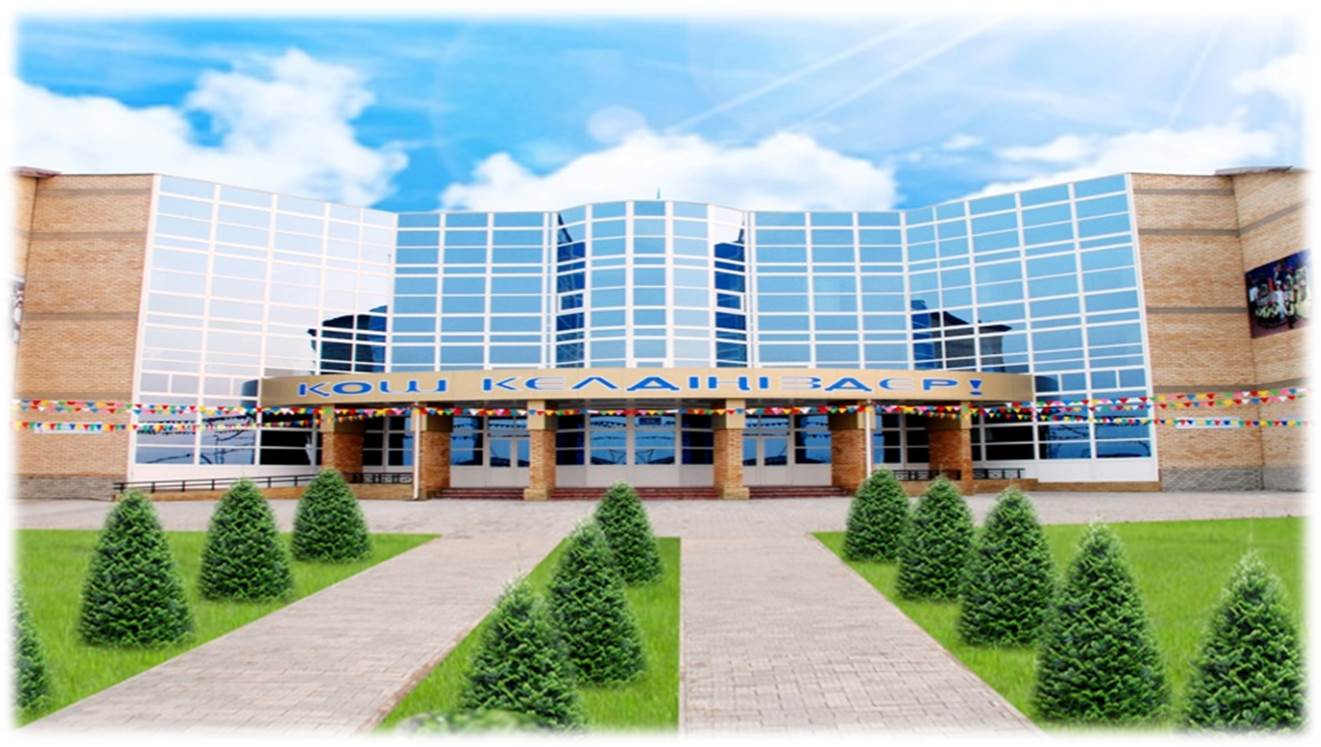 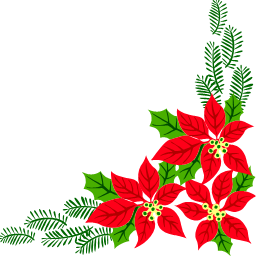 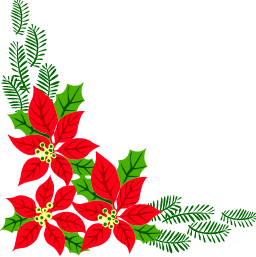 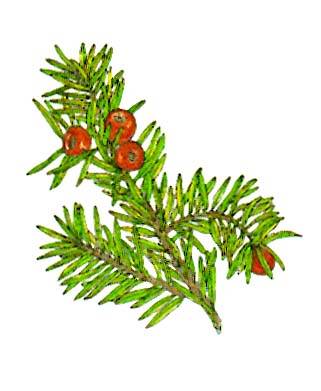 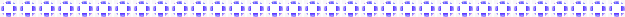 ҰБТ бойынша алынған тесттердің қорытындысы
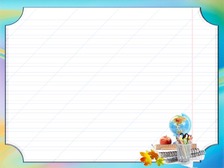 2020-2021 оқу жылында бітіруші 7 сынып:
11 «Д»
11 «В»
11 «Б»
11 «Ә»
11 «Г»
11 «Ғ»
11 «А»
Жалпы саны: 179  оқушы
Жалпы бітірушілер саны: 178
Үздік аттестаттқа үміткер – 13 толығымен қатысты, орта баллы -  67,1.
№ 1 сынама тестке қатысқан оқушылар саны: 173
№ 1 сынама тест нәтижесі
Алтын белгі -  23 толығымен қатысты, орта баллы – 65,6;
Орта баллы - 47,2
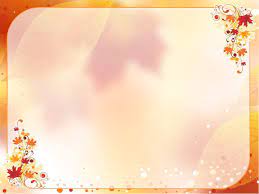 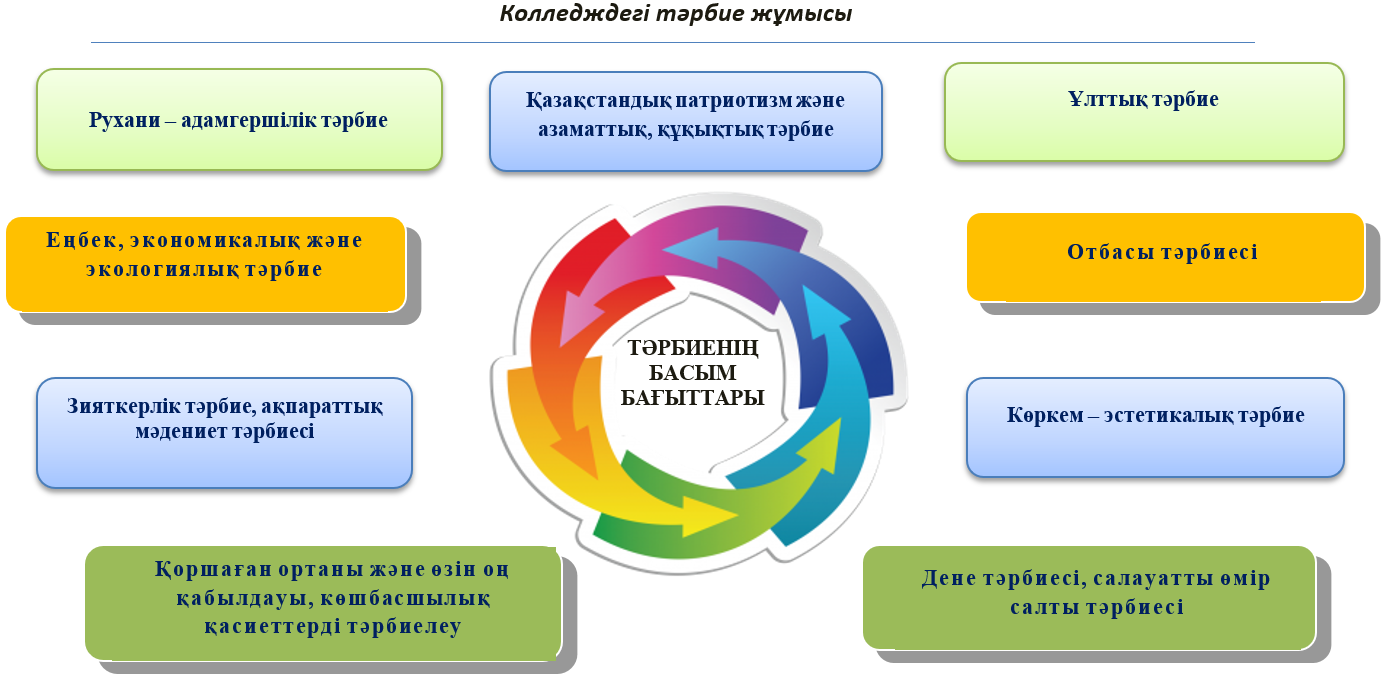 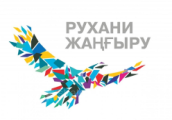 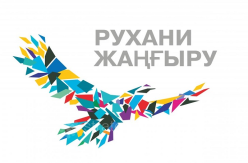 №1 ақылы ҰБТ – ға қатысқан оқушылар саны:102
Орта балы : 55
№1 ақылы
ҰБТ
нәтижесі
Үздік аттестатқа үміткер – 13 толығымен қатысты орта баллы – 69,9
Алтын белгі -  23 қатысты - 21, орта баллы – 78;
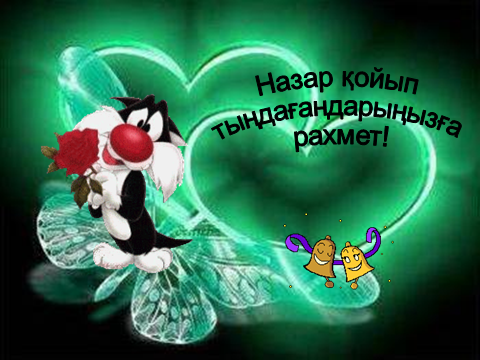